Principales aspectos administrativos deI pliego CPP 06/2021 AB (DCCPI/OCPI)
Miguel Ortiz Pajares
Oficina de CPI
CDTI
Identificación del pliego
COMPRA PÚBLICA PRECOMERCIAL PARA EL DESARROLLO DE SOLUCIONES INNOVADORAS EN EL ÁMBITO DE INVESTIGACIÓN Y DESARROLLO EXPERIMENTAL DE UN ENTORNO DE SIMULACIÓN U-SPACE
Número de Expediente: CPP 06/2021 AB (DCCPI/OCPI)
Publicado anuncio en: 
DOUE el 23-08-2021 
Plataforma de Contratación del Sector Público el 25-08-2021: https://contrataciondelestado.es/wps/portal/!ut/p/b0/04_Sj9CPykssy0xPLMnMz0vMAfIjU1JTC3Iy87KtUlJLEnNyUuNzMpMzSxKTgQr0w_Wj9KMyU1zLcvQjTSP8Ck3ztSO9qxyDS9OLSxyd3ItMHW1t9Qtycx0BimuPug!!/
Web CDTI: https://www.cdti.es/index.asp?MP=100&MS=920&MN=3&TR=C&IDR=3024
Régimen jurídico: Excluido del ámbito de aplicación de la Ley 9/2017 LCSP (artículo 8, excepto principios básicos). Reglamento UE 1303/2013 (Fondos FEDER, no doble financiación)
Consultas en contratación.cpi@cdti.es
Objeto del contrato
Objeto: desarrollo de soluciones de una infraestructura de simulación avanzada que, haciendo uso de los recursos ya existentes en el CIAR, así como de los desarrollos tecnológicos llevados a cabo en las fases uno y dos de la “CIVIL UAVS INITIATIVE”, sea capaz de proporcionar un sistema interoperable y abierto para la gestión estratégica y táctica de contingencias, la gestión de la seguridad operacional, la gestión del tráfico aéreo en operaciones UTM y su integración con ATM. 
La contratación se efectúa por el CDTI en colaboración con Vicepresidencia Segunda y Consellería de Economía, Empresa e Innovación de la Xunta de Galicia (administración pública usuaria) en virtud del convenio suscrito entre ambas.
CPVs: 73100000-3 Servicios de investigación y desarrollo experimental
           73300000-5 Diseño y ejecución en materia de investigación y desarrollo
Características generales
Se pretenden contratar soluciones innovadoras, inexistentes en el mercado, que puedan solucionar las necesidades públicas detectadas por la Administración Pública usuaria y que se puedan validar en un entorno pre-operacional proporcionado por dicha Administración.

El valor de los servicios I+D deberá ser la mayor parte del precio de la licitación.

Se requiere un salto tecnológico desde un TRL mínimo de 4 a TRL 7, lo que supone un avance en el estado del arte actual de las tecnologías.
Presupuesto
Presupuesto base de licitación (sin IVA): 10.900.000 €
El contrato único por el total de fases se ejecutará por fases eliminatorias con posibilidad que existan múltiples adjudicatarios en cada fase.
Solvencias y garantía
SOLVENCIAS








GARANTÍA
Garantía definitiva: 3 % del importe de adjudicación, IVA excluido
Tipo de garantía: aval bancario intervenido ante notario
Procedimiento de Contratación
Tipo de procedimiento: Abierto
Número máximo de adjudicatarios: 3 Fase I, 2 Fase II, 2 Fase III.
Criterios de Adjudicación:
No evaluables mediante fórmulas (80%)
Si evaluables mediante fórmulas (20%)
Ejecución con fases eliminatorias entre adjudicatarios: 
FASE I: Diseño de la solución.
FASE II: Desarrollo de un prototipo o pruebas de la solución propuesta.
FASE III: Verificación pre-operacional.
Procedimiento de Contratación (2)
Formalización por adjudicatario de un único contrato por adjudicatario por el precio total de todas las fases.
Puede haber subcontratación, excepto las tareas consideradas críticas (dirección) que no pueden ser subcontratadas.
Certificaciones por Fase según criterios de ejecución (Satisfactorio/Exitoso).
Demostrador Tecnológico en las instalaciones designadas por la Xunta de Galicia (CIAR) durante 5 años.
Retornos económicos futuros para CDTI.
Contenido de las ofertas
Las ofertas a cada lote deberán hacer referencia a todas las fases del contrato. Las ofertas se presentarán en tres “sobres” o archivos electrónicos: 
SOBRE
* Únicamente será pública la apertura del Sobre C, prevista el día 3/noviembre/2021 a las 11:00h.
Criterios de adjudicación
Plazo de ejecución
El plazo de ejecución total máximo del contrato será de 16 meses desde la formalización del mismo y siempre que no se supere, como máximo, el 31 de marzo del 2023 como fecha de finalización.

La ejecución tiene los siguientes plazos por fases:

FASE I. Diseño de la solución: 2 meses desde la formalización del contrato.
FASE II. Desarrollo de un prototipo o pruebas de la solución propuesta: 10 meses una vez certificada la FASE I.
FASE III. Verificación pre-operacional: 4 meses desde la certificación de la FASE II.
Presentación de ofertas: Plazo y lugar
Plazo de presentación: 	
Antes de las 14:00 h del 23 de septiembre de 2021.

Lugar de presentación de ofertas:
PRESENTACIÓN ELECTRÓNICA: Presentación de las ofertas por medios electrónicos a través de la Plataforma de Contratación del Sector Público. https://contrataciondelestado.es/wps/portal/licitaciones 
Apertura de ofertas: solo será pública la apertura del sobre C (3 de noviembre de 2021 a las 11:00h)
Gracias por su atención
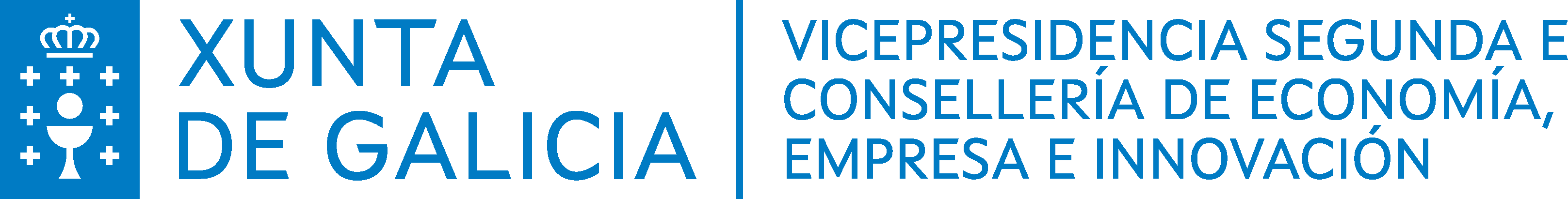 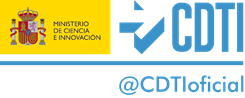 Consultas: contratación.cpi@cdti.es
Esta presentación se podrá encontrar en:
PLACSP 
Web CDTI